EOSC Portal
Vienna, 23 November
EOSC architecture as a federated system of resources and services from European digital infrastructures and national providers federated
EOSC is a “federating core” service contributing to the implementation of the “Access and interface” action line
of the EOSC roadmap
EOSC Launch Event | Vienna | 23rd Nov 2018
A delivery channel connecting the demand-side and the supply-side which showcases the potential of integrated and coordinated access to European services, data and other scientific outputs
https://eosc-portal.eu/
EOSC Launch Event | Vienna | 23rd Nov 2018
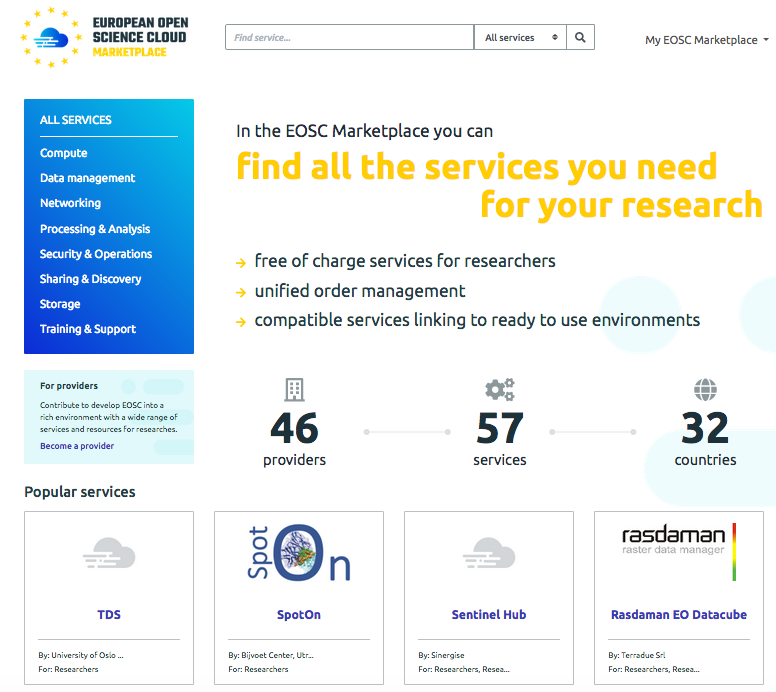 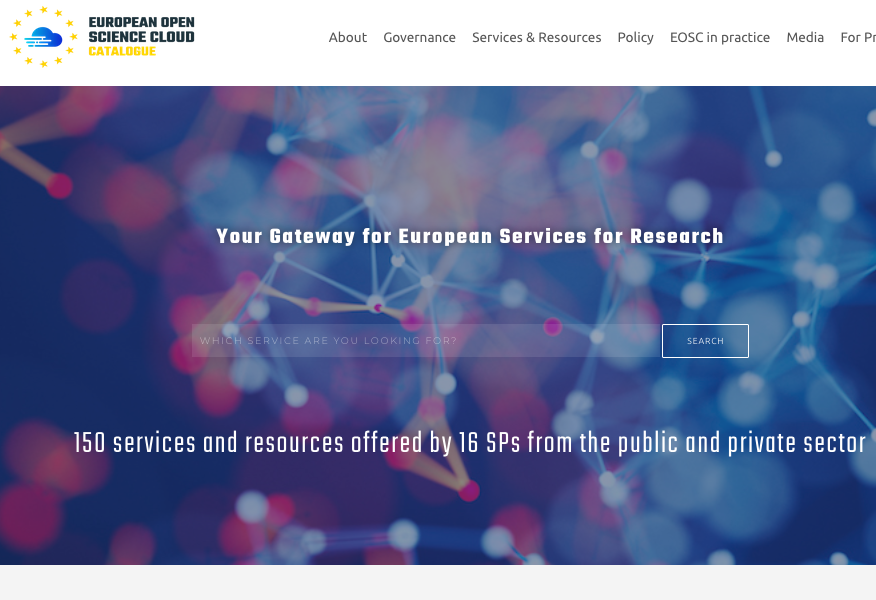 http://catalogue.eosc-portal.eu/home
https://marketplace.eosc-portal.eu/
EOSC Portal in action
Tracking on alien species to support policy making

Dr Gianpaolo Coro, Data Scientist

Consiglio Nazionale delle Ricerche, Italy
The CLARIN Use Case

Maciej Ogrodniczuk, Assistant professor 

Institute of Computer Science, Polish Academy of Sciences